some observations about 
Matthew’s Presentation of the Christ,
the Son of David,
the Son of God
Why 14 + 14 + 14 generations?
The Numeric Value of “David”
Abraham


David


Babylon


Christ
Why 14 + 14 + 14 generations?
Why 14 + 14 + 14 generations?
Matthew 12:23
And all the crowds were amazed and were saying, “This man cannot be the Son of David, can he?” 

Matthew 21:9
Now the crowds going ahead of Him, and those who followed, were shouting, “Hosanna to the Son of David; Blessed is the One who comes in the name of the Lord; Hosanna in the highest!”
Why 14 + 14 + 14 generations?
Matthew 21:15
But when the chief priests and the scribes saw the wonderful things that He had done, and the children who were shouting in the temple area, “Hosanna to the Son of David,” they became indignant

Matthew 22:42
“What do you think about the Christ? Whose son is He?” They said to Him, “The son of David.”
Why 14 + 14 + 14 generations?
“Son of David” occurs 10 times in Matthew
	only 3 in Mark
	only 4 in Luke
	never in John

“Son of David” in Matthew 1:1 & 1:20
“Christ” in Matthew 1:1 and 1:16
There should be some sign!
Matthew 1:18 “with child of the Holy Spirit”
“Jesus”
Abraham


David


Babylon


Christ
“Babylonian Captivity”
Micah 4:10   rescued from Babylon
Micah 5:2     get a ruler from Bethlehem
Matthew 2:1-6
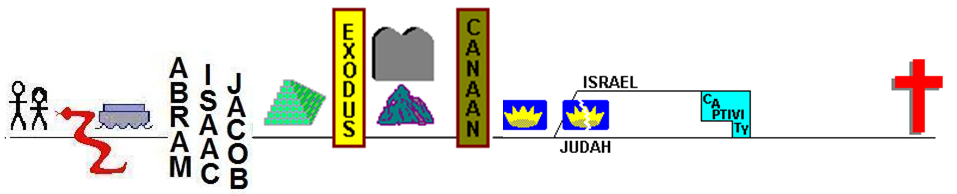 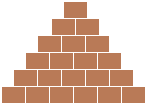 MICAH
God’s True Son
Exodus 4:22-23


Hosea 11:1


Deuteronomy 8:2-3
Matthew 2:13-15
Matthew 4:1-4
Joseph a “Righteous Man”
Righteousness, a characteristic of Christ’s Kingdom

Inadequate Righteousness of Scribes & Pharisees
	Mt. 5:21 et al.
	Mt. 23:23